Zone 1
Activité géographique de CD Concept

Depuis  2006 - Dernière mise à jour en juin 2013
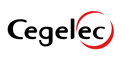 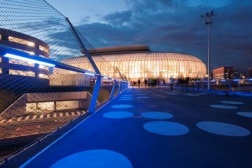 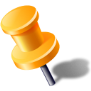 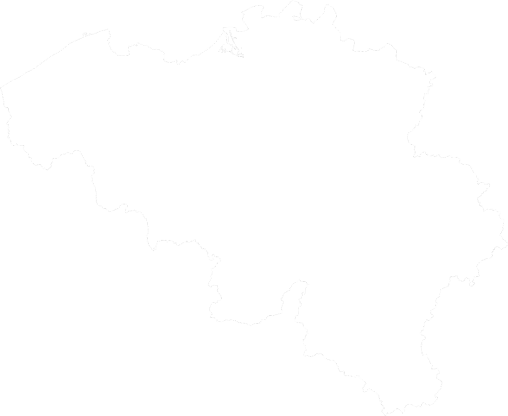 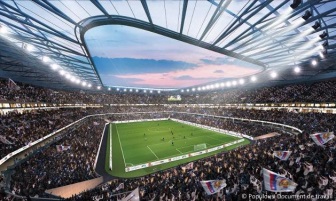 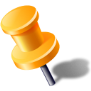 Anvers
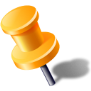 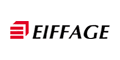 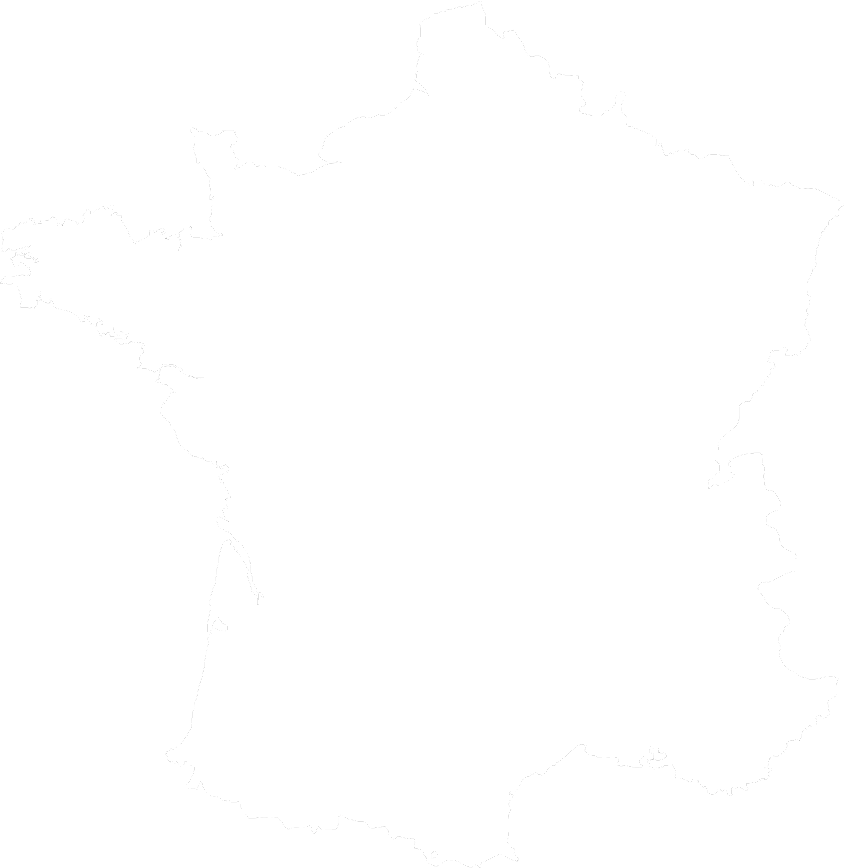 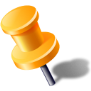 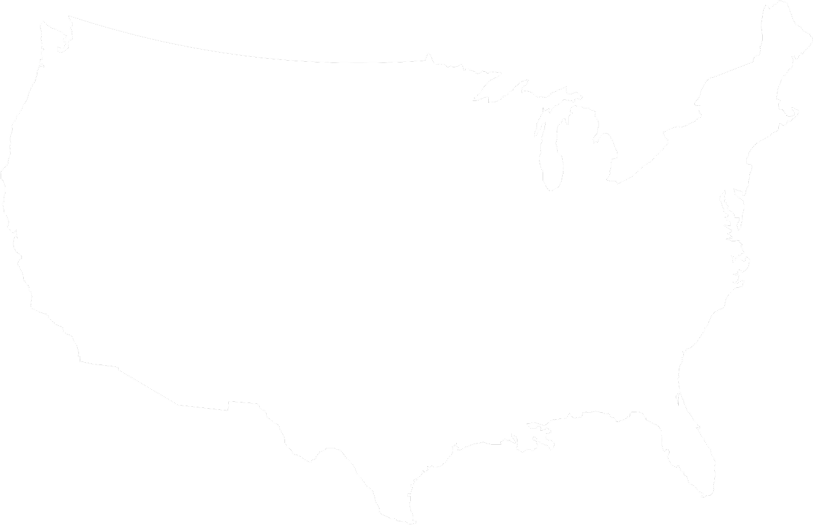 Bruxelles
Grand Stade de Lille
Belgique
Dunkerque
Lille
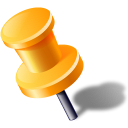 Etats-Unis
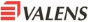 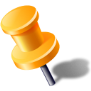 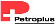 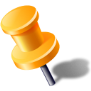 Petit Couronne
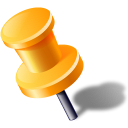 Zone 3
Metz
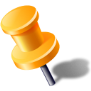 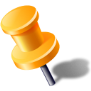 Atlanta
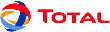 Région parisienne
Orlando
Strasbourg
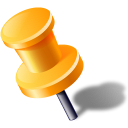 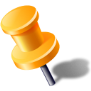 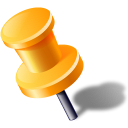 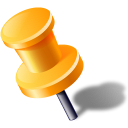 Orléans
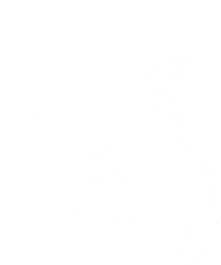 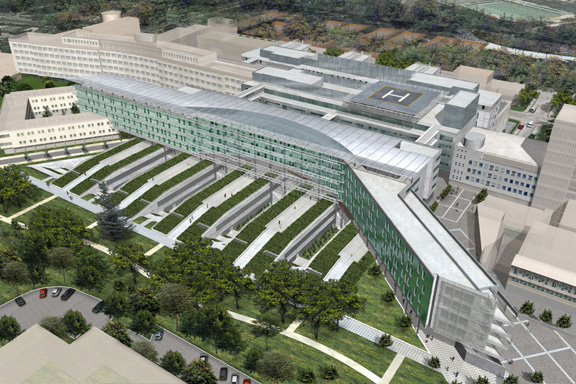 France
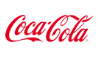 Donges
Dijon
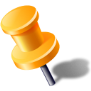 Hôpital de Dijon
Saint Nazaire
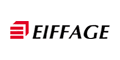 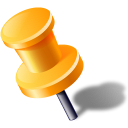 Fort De France
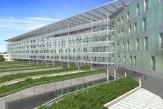 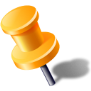 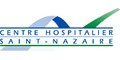 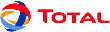 Martinique
Annemasse
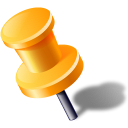 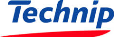 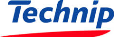 Région
Lyonnaise
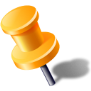 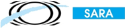 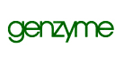 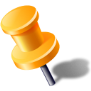 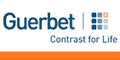 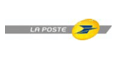 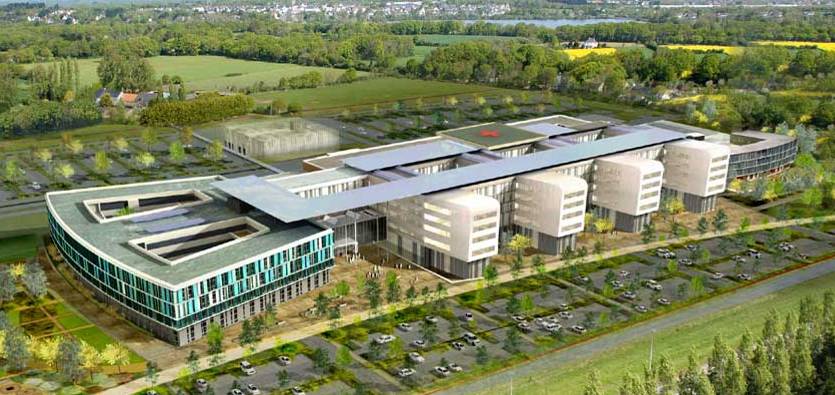 Zone 2
Bordeaux
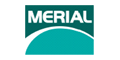 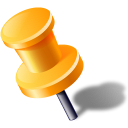 Tersanne
Arcachon
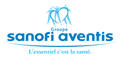 Cité Sanitaire de Saint Nazaire
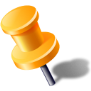 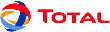 Légende
Nice
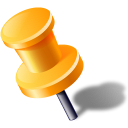 Bouches Du Rhône
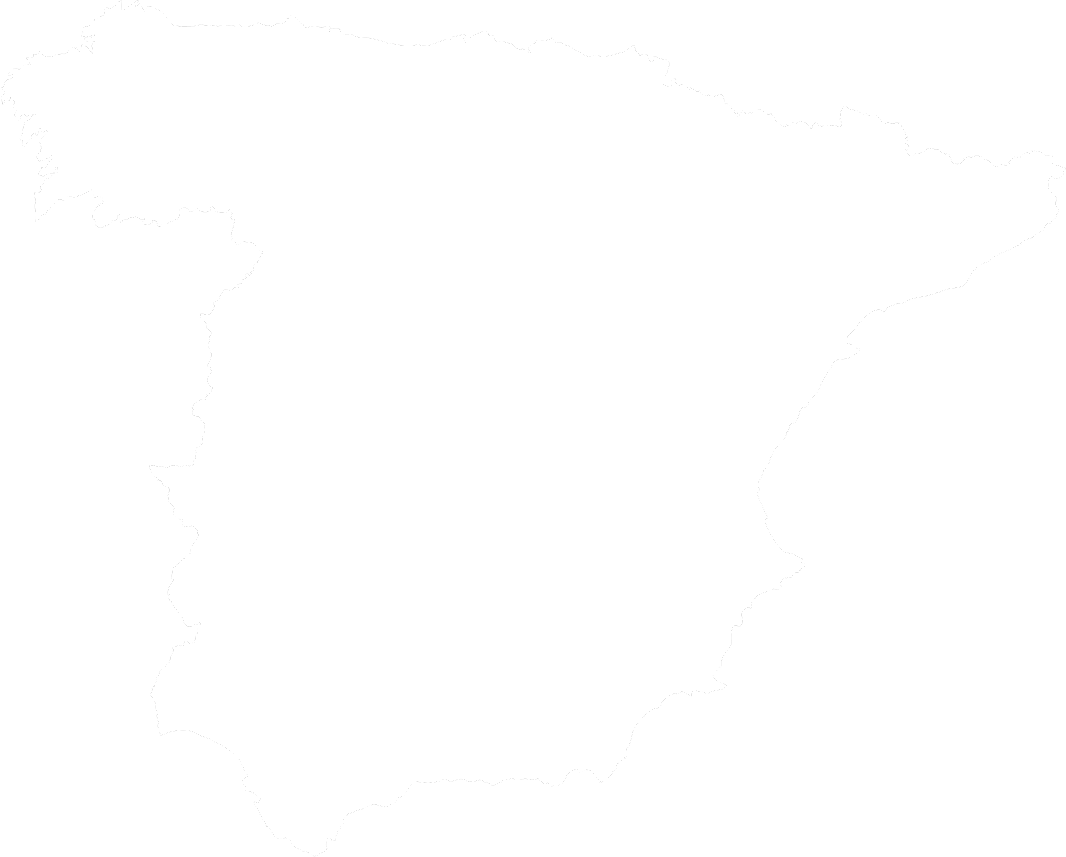 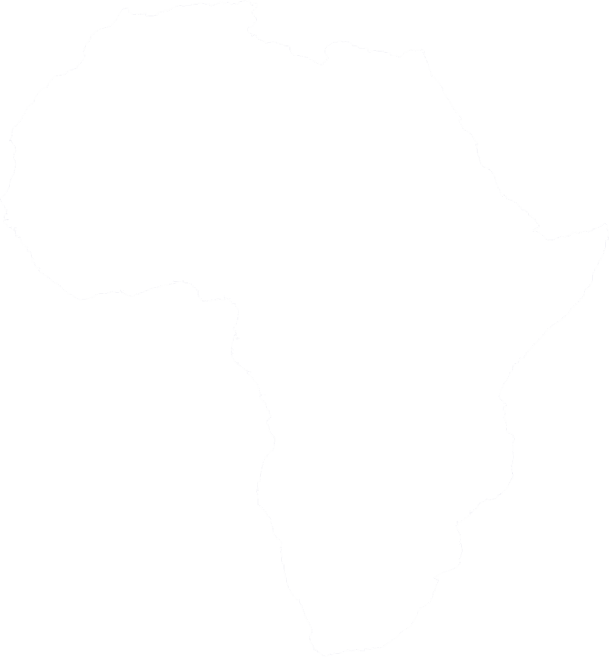 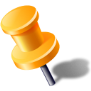 Algérie
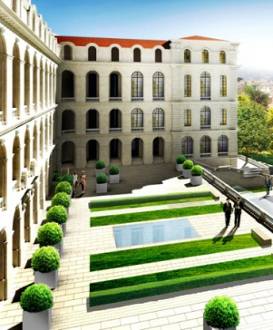 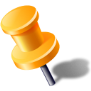 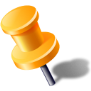 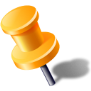 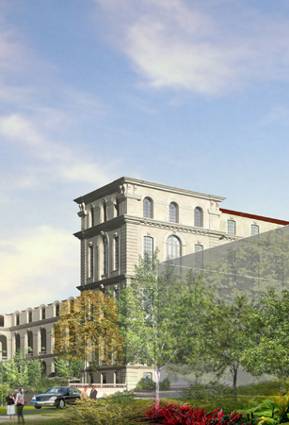 Niger
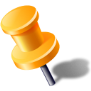 Afrique
Barcelone
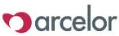 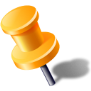 Espagne
Tarragone
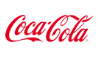 Hôtel Dieu Marseille
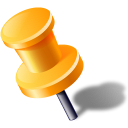 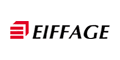 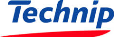 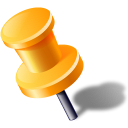 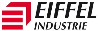 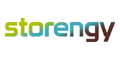 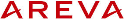 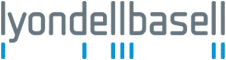 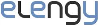 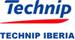 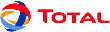 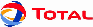 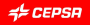 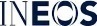